DIGITÁLIS HITTANÓRA
ÁLDÁS, BÉKESSÉG!
A mai óra témája:
Istennel járni
A tékozló fiú példázata
Kedves Hittanos Barátom!

ISTEN HOZOTT!

A digitális hittanórán szükséged lesz a következőkre:

Internet kapcsolat
Számítógép, laptop, 
okostelefon vagy tablet
Hangszóró vagy fülhallgató
Üres lap vagy a füzeted és ceruza.
A Te lelkes hozzáállásod. 
Kérlek, hogy olvasd el a diákon szereplő információkat és kövesd az utasításokat!

Állítsd be a diavetítést és indítsd el a PPT-t!
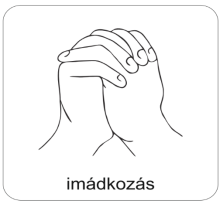 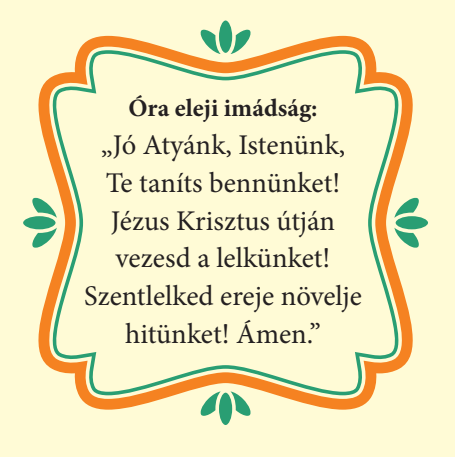 Áldás, békesség! 

Kezdd a digitális hittanórát az óra eleji imádsággal!
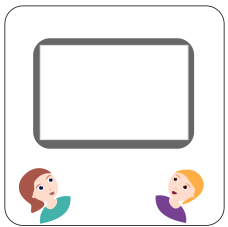 Az életünkben sokszor kerülünk döntéshelyzetbe. Amit teszünk, ahogyan döntünk, 
az hatással van az életünk további részére.

Nézd meg ezt a példázatot, amit Jézus mondott a tanítványainak!  
(Kattints a kék szövegre, hogy elinduljon a videó!) 
Figyelj arra, hogy ki és milyen döntéseket hozott! Mi lett ezeknek a döntéseknek az eredménye?
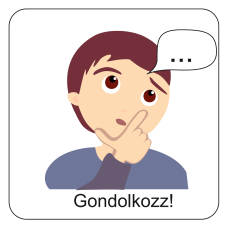 Tudod-e, hogy mi mit jelent a példázatban?
 
Nyomozz és nézz utána néhány információnak!
Kattints a feladathoz!
A példázatban Jézus Istent úgy mutatja be, mint szerető és megbocsátó atyát.
A tékozló fiú pedig az Istentől elfordult embert jelképezi.
A példázat arról az emberről szól, aki az Istennel való élet helyett más utakat választ. Ezek nem viszik őt jó irányba. Csak rövid ideig adnak örömöt a számára.
Az ember azonban felismerheti, hogy nem jó úton jár és lehetősége van visszatérni Istenhez.
Néha a változáshoz nagyon mélyre kell kerülni.
A történetben a fiú disznópásztornak állt. Egy zsidó ember számára ez nagy szégyen és megalázó volt. Úgy érezhette, nincs tovább.
Az apa örömmel fogadta a fiát. Megbocsátott neki.
A fiú megbánta a tetteit és így közeledett apjához.
Isten úgy szeret bennünket, mint ahogyan a példázatbeli apa a fiát. Bár néha olyan dolgokat teszünk, amelyek nem helyesek és a magunk feje után megyünk, de Ő hív és vár bennünket. Hozzá mindig visszatérhetünk!
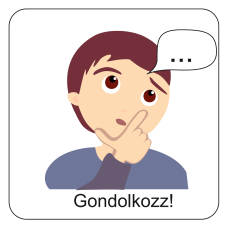 Mit gondolsz, mit jelentenek a következő fogalmak?
Hogyan kapcsolódhatnak?
Írd föl a válaszaidat a füzetedbe vagy egy lapra!
Lapozz a megoldásért!
Őszintén Istenhez fordulok és engedem, hogy Ő megváltoztasson.
Istentől való eltávolodás. Amikor nem azt teszem, ami Isten akarata szerint való.
Isten nekem is szüntelenül kínálja a kegyelmét. 
Nála mindig van lehetőség a változásra.
Felismerem, hogy a rossz úton járok és őszintén változtatni szeretnék.
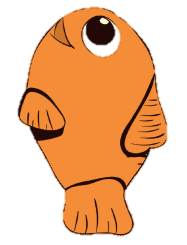 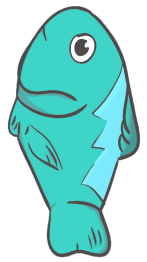 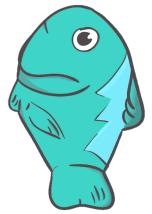 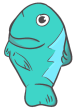 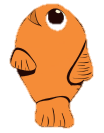 A megtérést egy érdekes képhez is szokták hasonlítani. Amikor a Jordán folyóban úszó halak megérzik a Holt-tengerhez közeledve a víz növekvő sótartalmát: visszafordulnak.
Ha megtapasztaljuk, hogy rossz úton járunk, mi is visszafordulhatunk Istenhez!
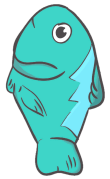 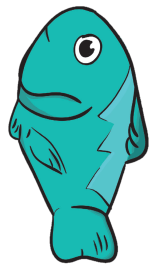 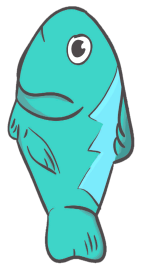 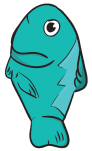 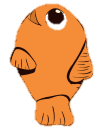 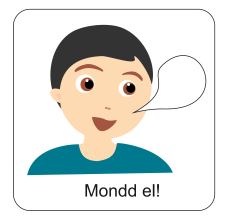 A hétre Isten üzenete ez a számodra, 
jól jegyezd meg!

„Mert az Emberfia azért jött, hogy megkeresse és megtartsa az elveszettet.” 
Lukács evangéliuma 19,10
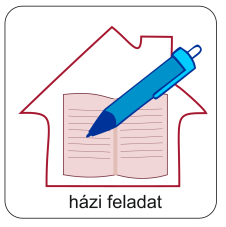 Ellenőrizd a tudásod!
 A feladatok nevére kattintva végezd el a tevékenységeket!

Párosító 
Keresd meg az Ige szavait!
2. Gondold végig, hogy van-e az életedben olyan terület, amiben érdemes lenne Istenhez visszafordulnod és megváltoznod!
Mondd el imádságban Istennek!
Ne felejtsd el, hogy a feladatok csak diavetítés üzemmódban működnek! 
Kérlek, hogy ahol szükséges, írd oda a neved is!
Mi Atyánk, aki a mennyekben vagy,
szenteltessék meg a te neved, 
jöjjön el a te országod, legyen meg a te akaratod, 
amint a mennyben úgy a földön is; 
mindennapi kenyerünket add meg nekünk ma,
és bocsásd meg vétkeinket, 
miképpen mi is megbocsátunk az ellenünk vétkezőknek. 
és ne vigy minket kísértésbe, 
de szabadíts meg a gonosztól, 
mert Tiéd az ország, a hatalom, 
és a dicsőség  mindörökké. 
						Ámen.
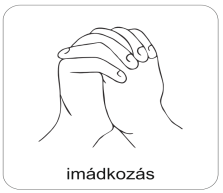 Kedves Hittanos! 
Várunk a következő digitális hittanórára!
Áldás, békesség!